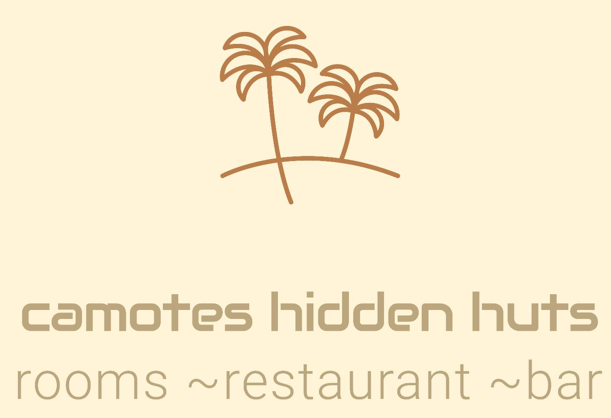 Price List
Accommodation
Deluxe Bamboo Hut 2 pax1600 Peso
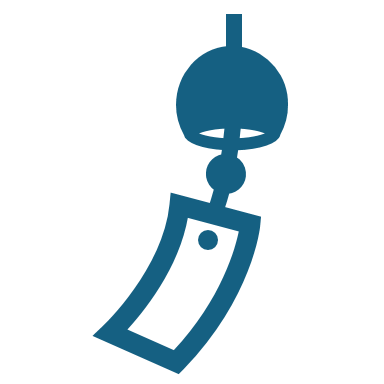 Deluxe Bamboo Hut 3 pax2100
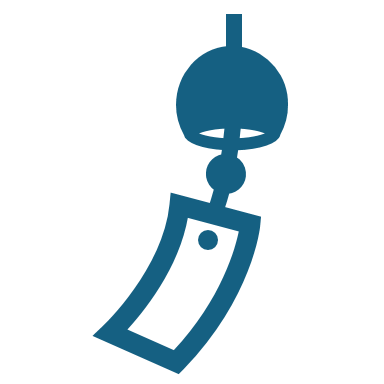